Ангиоархитектоника кровеносных сетей надпочечников
Литвинова А., Фомин В.,1 курс, лечебный факультет
Цель: изучить сосудистое строение кровеносных сетей надпочечников
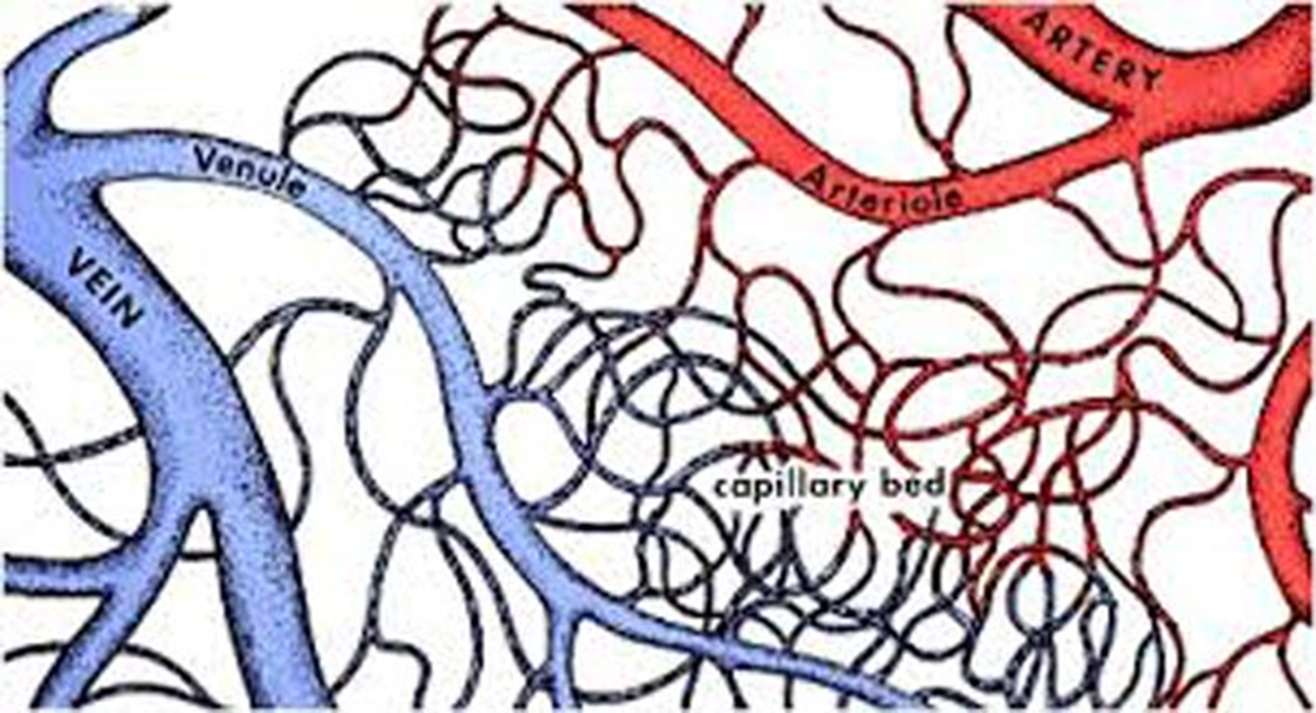 Задачи:
Рассмотреть взаимодействие кровеносных сосудов надпочечников.
Изучить существующие источники по данной теме.
Структурировать найденную информацию и сделать вывод.
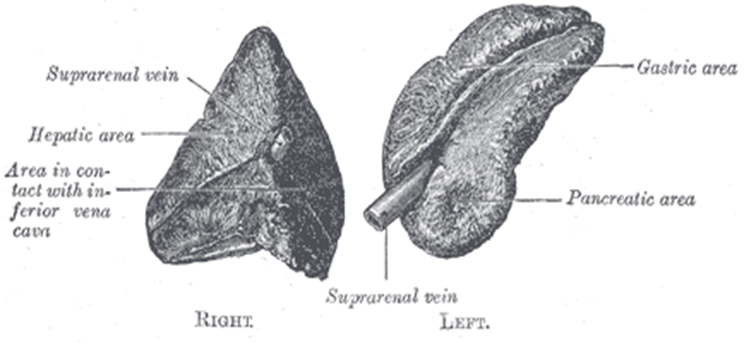 Надпо́чечники (лат. glandulae suprarenale) — парные эндокринные железы, расположенные над верхней частью почек позвоночных животных и человека.
У человека расположены в непосредственной близости к верхнему полюсу каждой почки. Играют важную роль в регуляции обмена веществ и в адаптации организма к неблагоприятным условиям.
А
Ч
И
П
Н
О
Н
Д
E
К
Ч
АНГИОАРХИТЕКТОНИКА
1
angioarchitectonica; греч. angeion (приставка) – сосуд, относящийся к сосудам, сосудистый + греч. architektonike – построение
2
один из разделов анатомии, который изучает порядок ветвления артерий либо формирования вен, соединение между собой и соотношение их ветвей, распределение по участкам, преимущественно в пределах одного органа
Рис. 1. Надпочечные железы, или надпочечники
Рис. 2. Правый надпочечник выделен и показан при небольшом увеличении
Рис. 3. В левой части рисунка показан вертикальный срез через капсулу, кору и мозговое вещество органа, а в правой части — кровоснабжение надпочечной паренхимы
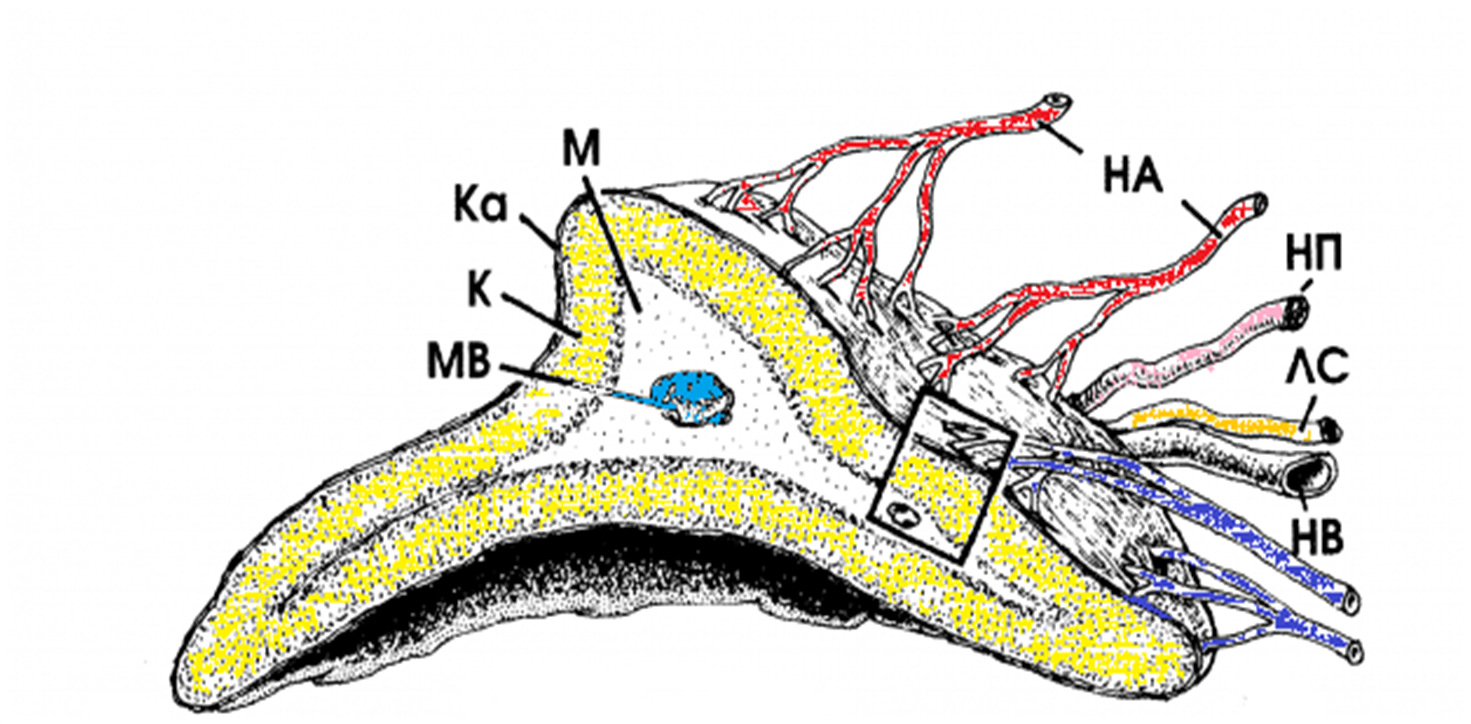 Как и другие железы, надпочечник покрыт капсулой (Ка). Паренхима подразделяется на 2 части: периферическую желтого цвета — кору (К), окружающую внутреннюю часть белого цвета — мозговое вещество (М), в котором видны медуллярные вены (MB), ветви надпочечной вены (НВ). Надпочечные артерии (НА) идут от аорты, диафрагмальной и почечной артерий и проникают в железу через капсулу, в то время как нервные пучки (НП), лимфатические сосуды (ЛС) и надпочечная вена входят и выходят через ворота органа.
сверху от нижних диафрагмальных артерий (верхние надпочечниковые артерии, аа. suprarenales superior)
артерии, несущие кровь к надпочечникам, отходят от трех основных сосудов
медиально от аорты (средние надпочечниковые артерии, аа. suprarenales media)
снизу от почечных артерий (нижние надпочечниковые артерии, (аа. suprarenales inferior)
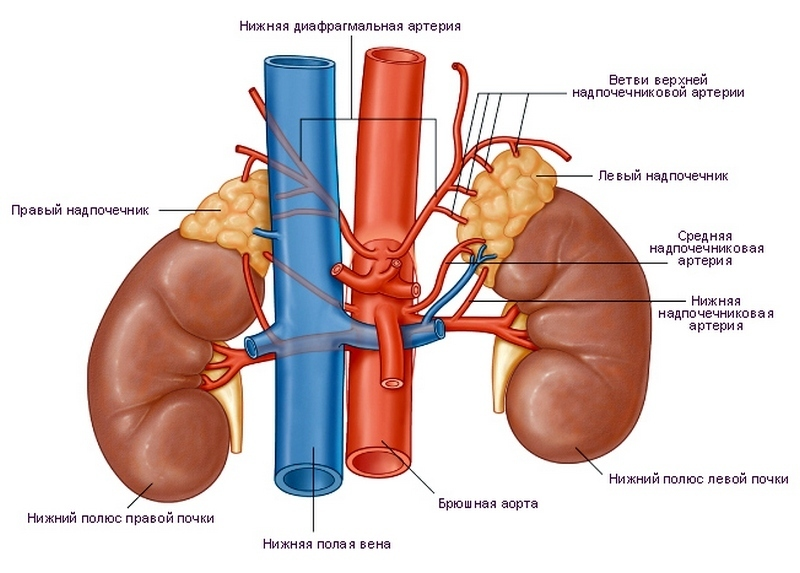 Кроме того, от любой из этих артерий, особенно от аорты с правой стороны, могут отходить дополнительные веточки. Слева могут проходить дополнительные сосуды
от артерии
семен-
ного
канатика
от яичниковой артерии
Вокруг каждого надпочечника имеется богатое венозное сплетение, от которого кровь оттекает в основном по одной вене -надпочечниковой. С правой стороны надпочечниковая вена короткая, появляется из бороздки сразу ниже верхушки надпочечника и впадает непосредственно в нижнюю полую вену. С левой стороны надпочечниковая вена значительно более длинная. Она выходит из ткани надпочечника в передненижней его части, идет одним стволом и впадает в левую почечную вену по передневерхней ее поверхности.
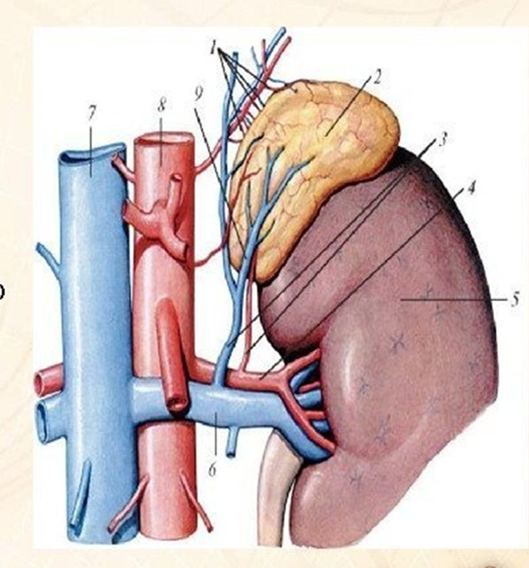 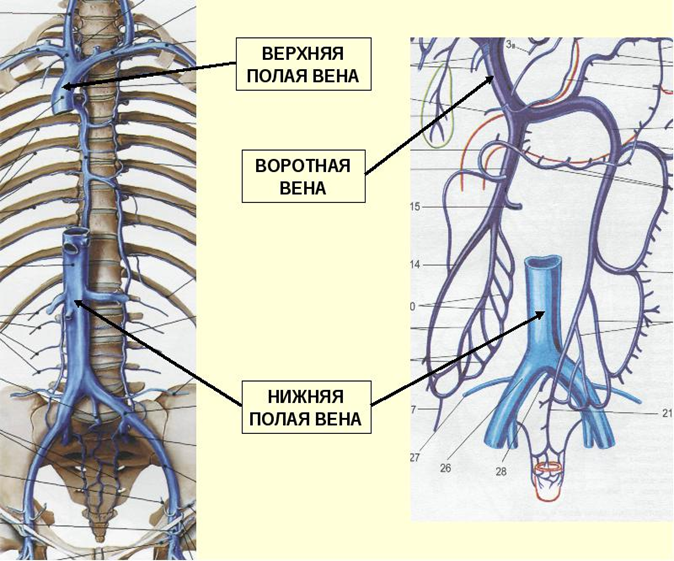 Прободающие артериолы
Артерии входящие в надпочечник
Капилляры в корковом веществе
Медуллярные капилляры
Венозная сеть, залегающая в рыхлом поверхностном слое капсулы
Корни медуллярных вен
Венозные стволы
Единая надпочечная вена
Некоторые впадают в притоки воротной вены
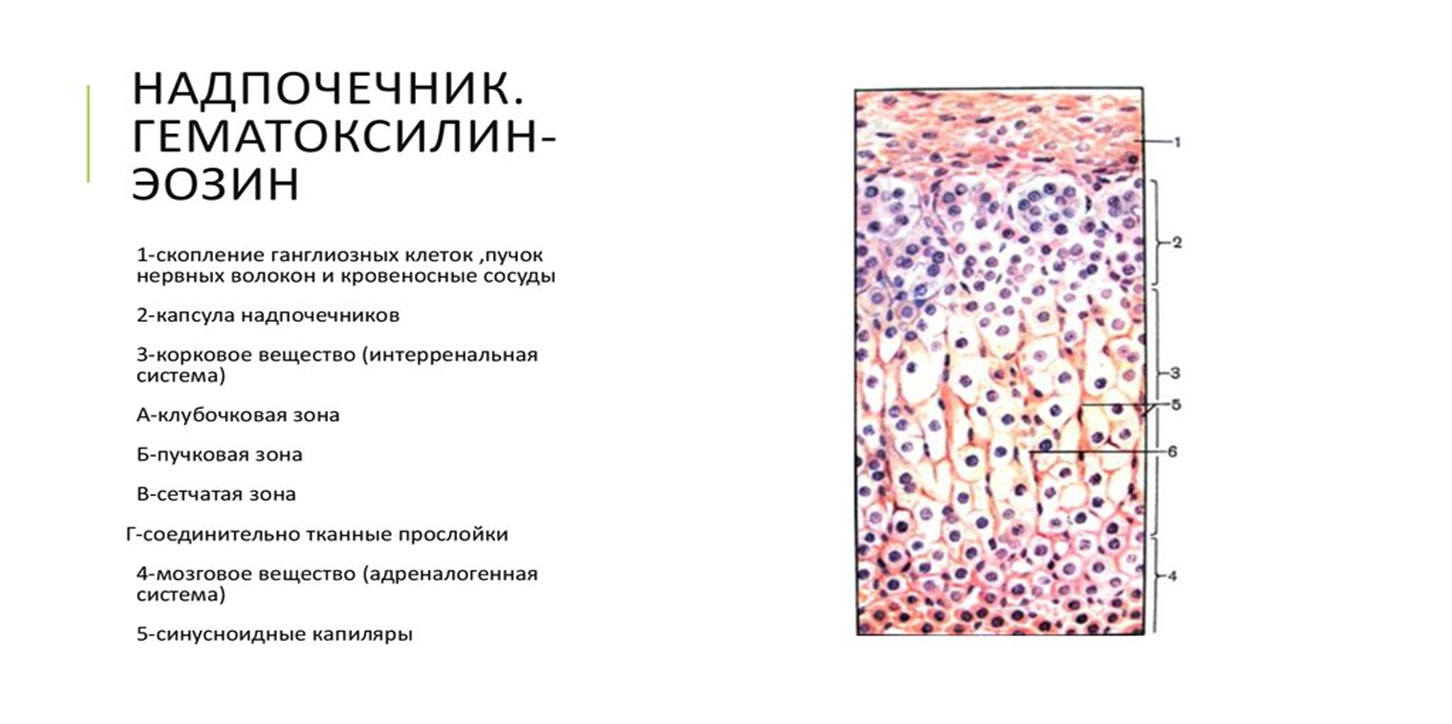 В клубочковой, пучковой и сетчатой зонах радиально направленные капилляры соединяются поперечными и косыми анастомозами, образуя трехмерную пространственную капиллярную сеть.  Ее архитектура соответствует конструкции стромы и паренхимы коры надпочечников. Образованные в клубочковой и сетчатой зонах петли капилляров имеют несколько меньшие размеры по сравнению с петлями пучковой зоны.
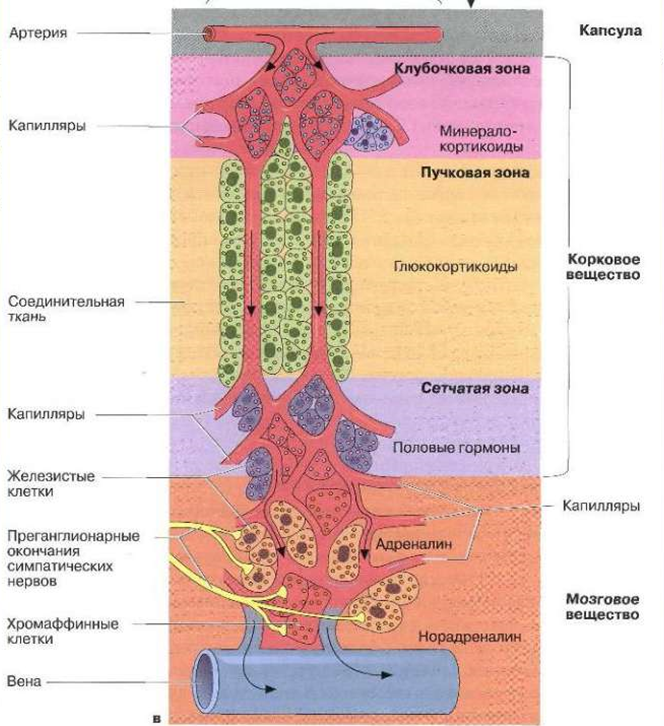 Клубочковая
Пучковая
Сетчатая
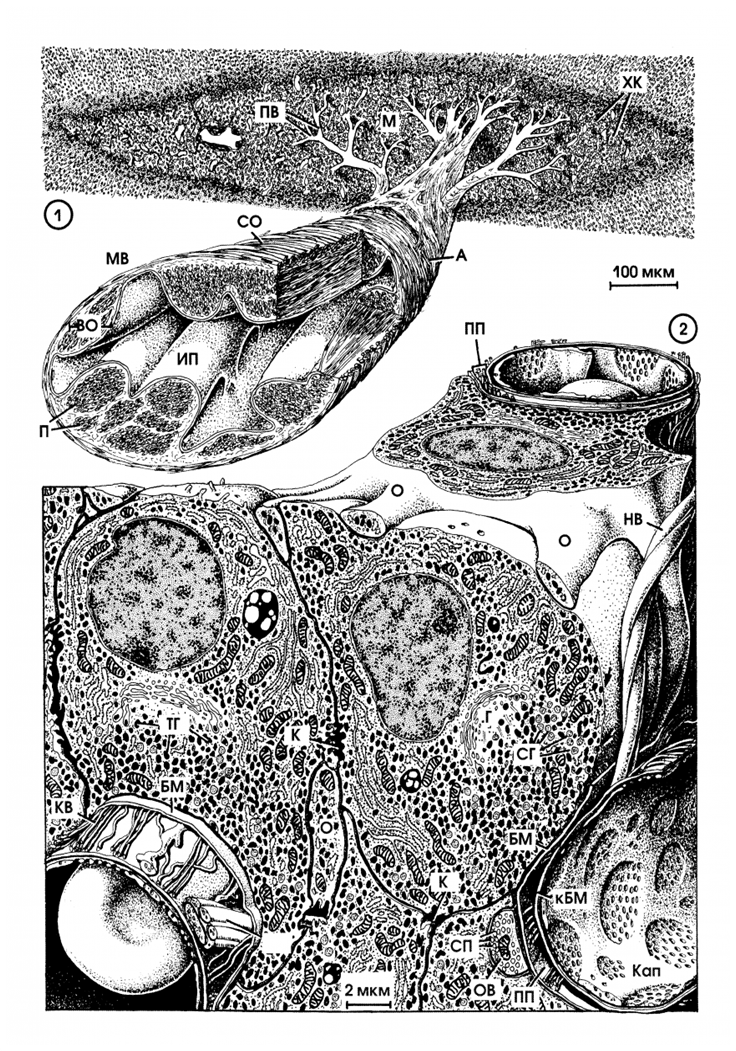 Мозговое вещество (М) надпочечника сформировано анастомозирующими пучками округлых, полигональных или цилиндрических хромаффинных клеток (ХК), находящихся в тесном контакте с капиллярамиКапилляры мозгового вещества надпочечника соединяются в посткапиллярные венулы (ПВ), или венозные корешки, которые, в свою очередь, объединяются в медуллярные вены (MB). Одна из них показана на рисунке в объемной перспективе.